Berühmte deutsche Schriftsteller
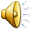 Kusnezow Ilja und Wolkow Anton
Johann Wolfgang von Goethe
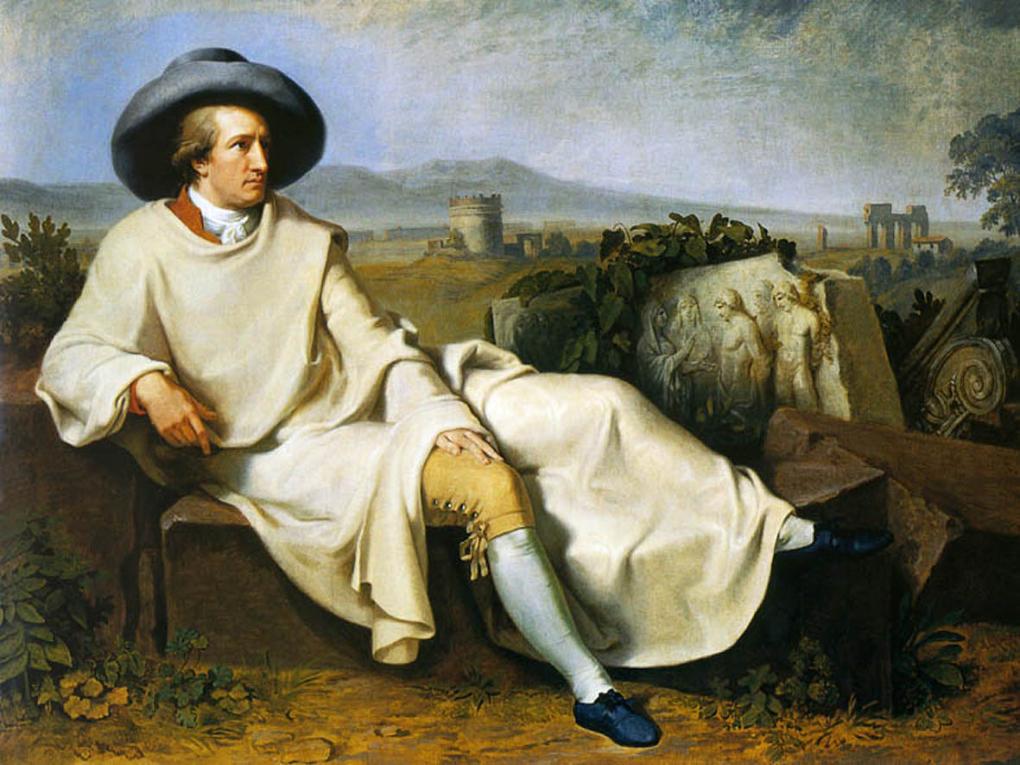 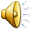 Goethe war der berühmteste deutsche Dichter der Welt. Er hat die grössten und schönsten  Kunstwerke geschrieben.
Er wurde 1749 in Frankfurt am Main geboren.
Gothe schrieb sein erstes Schauspiel -  “Gotz von Berlichinger”, und einige Jahre später das Trauerspiel -  “ Egmont”.
Kurz vor seinem Tod vollendete er den 2. Teil des Dramas “Faust”, das zur Weltliteratur gehört.
Goethes Werke
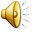 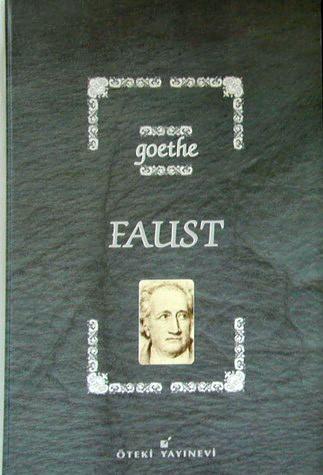 Die Dramen:
Die Laune des Verliebten 
Die Mitschuldigen 
Götz von Berlichingen 
Hanswursts Hochzeit
Götter, Helden und Wieland 
Egmont 
Erwin und Elmire
Gedichte
1771: Mailied
1774: Prometheus
1777: An den Mond
1782: Der Erlkönig                                  1797 : Der Schatzgräber (Ballade)
1815: Totentanz
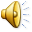 Heinrich Heine
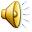 Heinrich Heine ertstammte  in einer reichen jüdischen Familie. Er wurde am 13. Dezember  in Düsseldorf geboren. Sein erstes Buch gelang in 1822. Später war eine Gedichtsammlung geschrieben ,die nach Heines kurzem Verlieb in England im Oktober unter dem Titel “Buch der Lieder” erschien. Im Januar 1847 erschien die Buchfassung seines Versepor- “Affa Troll”. Heinrich Heine starb am frühen Morgen des 17. Februar 1856.
Heines Werke
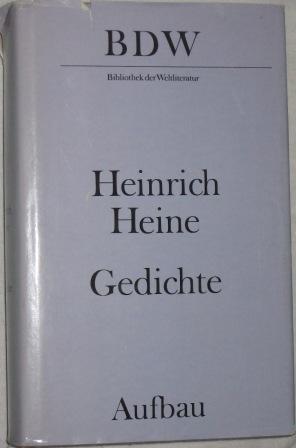 1834: Der Salon. Erster Teil .
 1835 :Der Salon. Zweiter Teil
 1836: Der Salon. Dritter Teil.
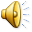 Friedrich Schiller
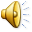 Friedrich Schiller wurde in Marbach geboren.  Anonnym liess Schiller dann in Mannheim sein Schauspielen “Die Räuber” auffuhnen.
Das Drama hatte einen riesigen Erfolg. 1794 lernte Schiller Goethe näher kennen. Schiller hat das Schauspiel - ”Don Carlos’, “Wallenstein”, “die Jungfrau von Orleans” und “Maria Stuart” geschrieben. Sein letztes vollendetes Drama ist “Welhelm Tell”.
So ist er schon 1805 mit 46 Jahren in Weimar gestorben.
Seine Werke
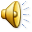 Dramatische Werke
Die Räuber 
Kabale und Liebe 
Don Karlos 
Wallenstein
Maria Stuart
Die Jungfrau von Orléans 
Wilhelm Tell
Demetrius
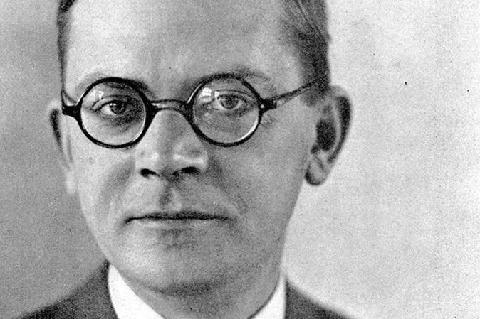 Hans Fallada (Rudolf Ditzen)
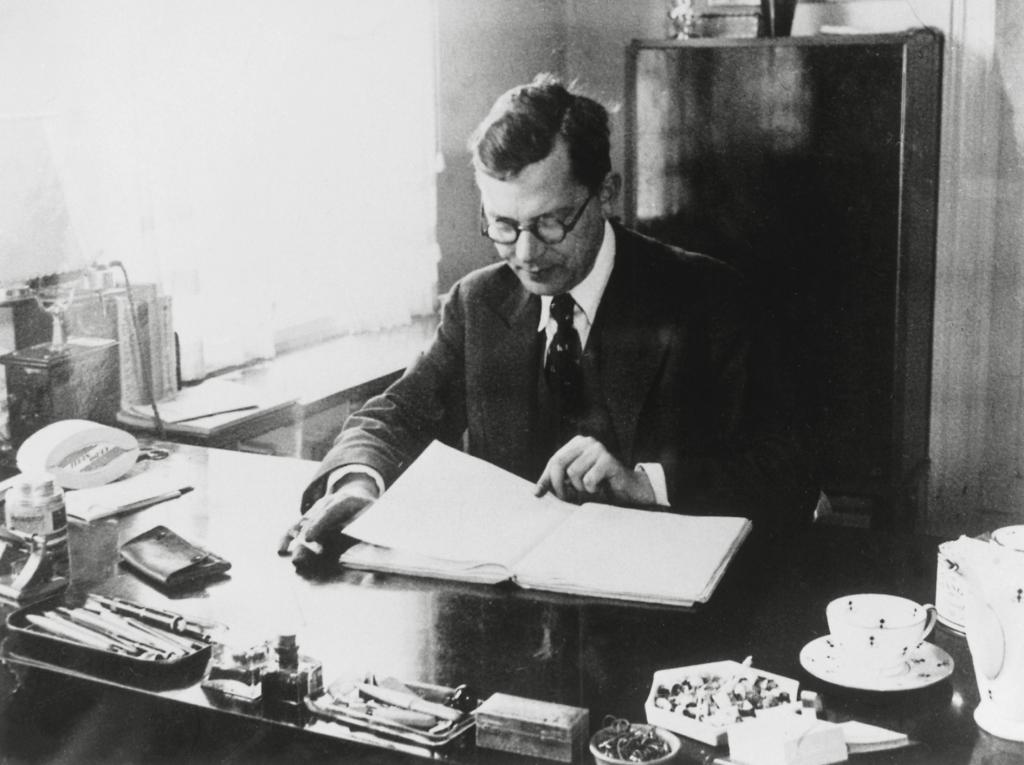 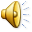 Hans Fallada(1893 – 1947) – ein bekannter deutscher Erzähler und Chronist der Jahre nach dem ersten Weldkrieg. 1932 machte ihn sein Roman “Kleiner Mann – was nun?” weltberühmt. Andere bekannte Werke sind “Wölf unter Wölfen”,”Jeder stirbt für sich allein”.
Falladas Werke
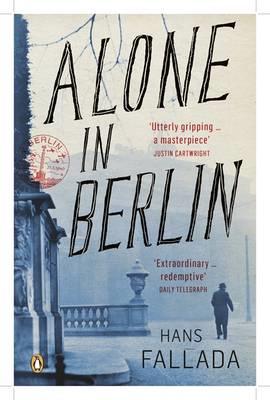 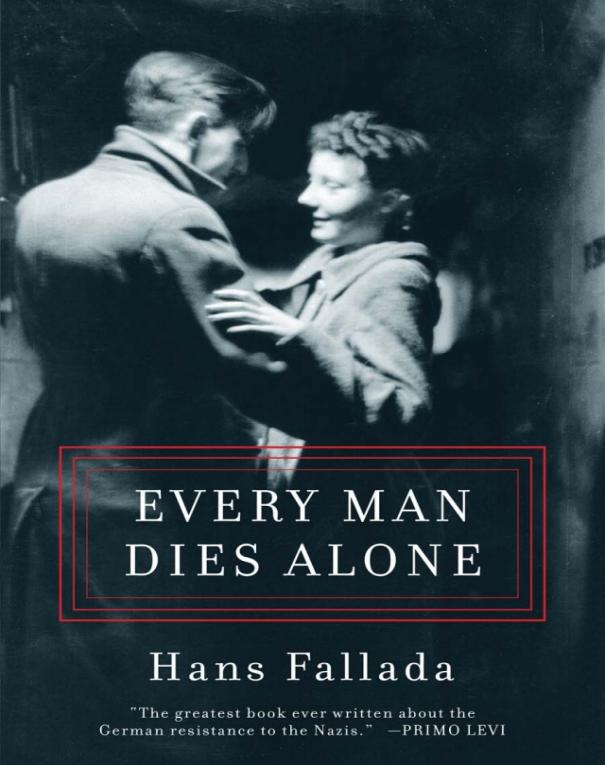 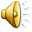 Werke 
Anton und Gerda,
Kleiner Mann – was nun?, 
Wir hatten mal ein Kind,
Märchen vom Stadtschreiber, 
Hoppelpoppel – wo bist du?,
Wolf unter Wölfen, 
Der eiserne Gustav.